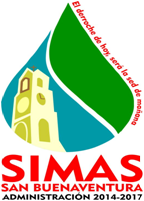 Sistema Municipal de Aguas y Saneamiento de                     San Buenaventura, Coah.
NOMINA QUINCENAL
San Buenaventura Coahuila, a 20 de Mayo de 2015